Materiales de práctica primera semana
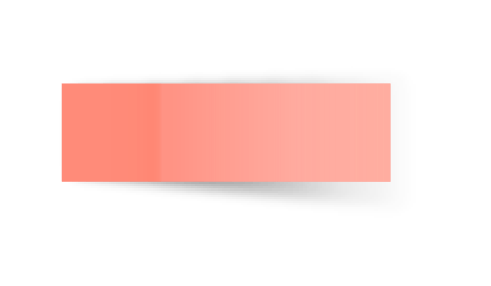 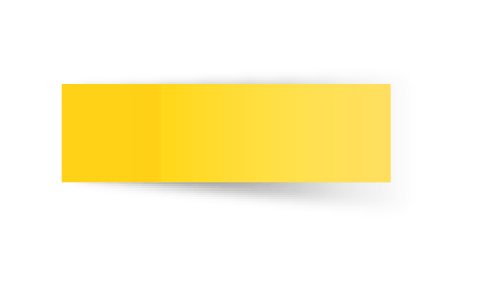 Links
LINK CONCURSO DE PREGUNTAS
https://wordwall.net/es/resource/15867162




ROMPECABEZAS “RECADO” 
https://drive.google.com/file/d/1vfcDtLKa_5TjUbHkxqMjnEeiT49dZUsP/view?usp=sharing
CUENTO OFICIOS Y PROFESIONES
https://drive.google.com/file/d/1YAOC2ncMYZREO4OKDz-twkwuCxWED4_a/view?usp=sharing
ADIVINANZAS RECADOS
https://drive.google.com/file/d/1_63XEua8kyLtV9UXGFyPG3gO9IVJtUP4/view?usp=sharing
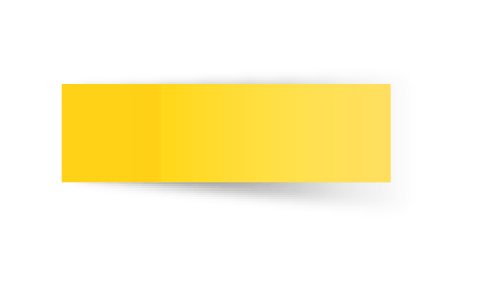 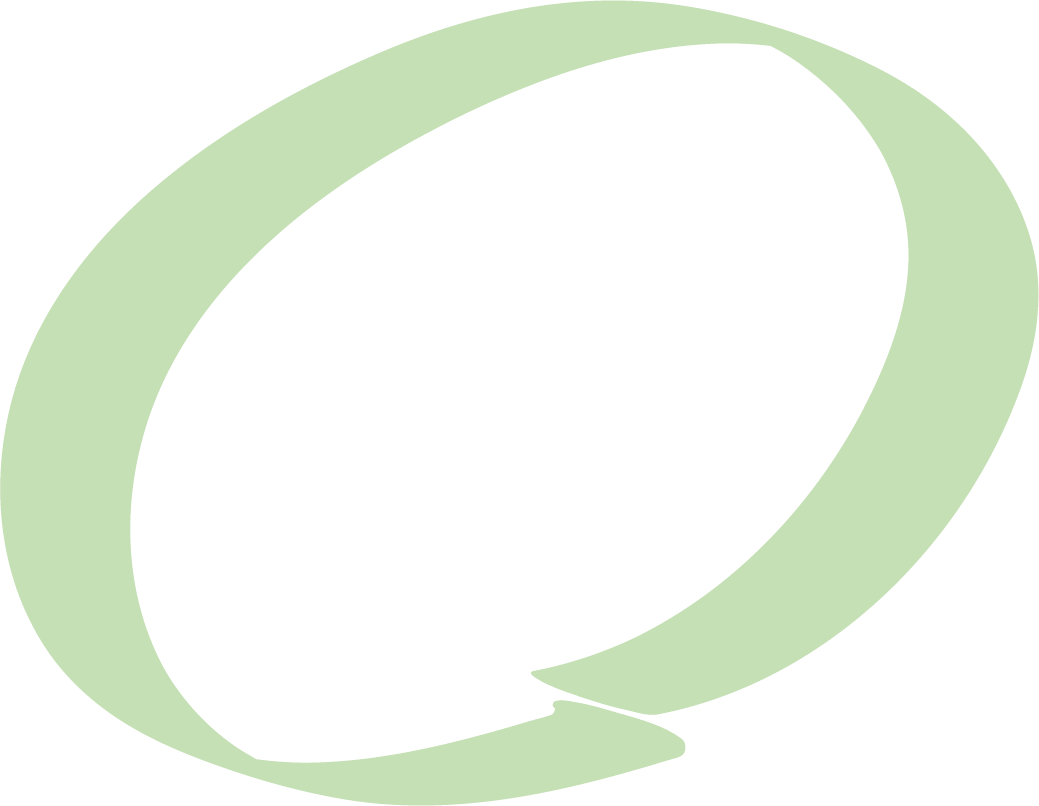 01
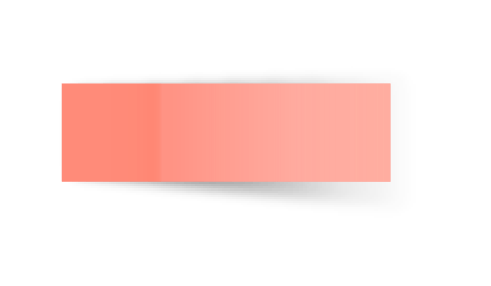 PRIMERA SEMANA DE PRÁCTICA
MAYO